Module 5: Housing Options and Supports
Welcome & Housekeeping
Introductions
Did everyone sign in?
PRE-Test Evaluation
2
Agenda
Understanding rights and responsibilities
Housing options
ABLE accounts and housing
Family self-sufficiency program
Home buyer programs
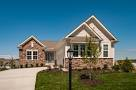 3
Housing Options
This session will continue to build on our knowledge about the importance of work, producing income, saving and asset building. Our focus will be on options for housing, help and supports.
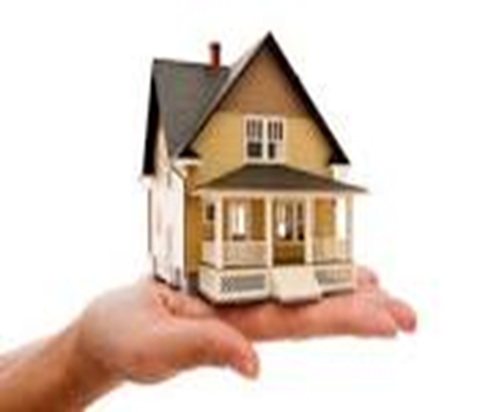 4
People Can Choose to Live Where They Can Afford Housing
Let us explore how persons with disabilities can live where they choose, including owning a home, condo or a double.
5
Housing Rights
In 2009, the Civil Rights Division launched an aggressive effort to enforce the Supreme Court's decision in Olmstead v. L.C., a ruling that requires states to eliminate unnecessary segregation of persons with disabilities and to ensure that persons with disabilities receive services in the most integrated setting appropriate to their needs.
We are all invited to explore the housing that best meets our needs within our community!
6
Fair Housing Act
The Fair Housing Act prohibits housing discrimination and allows for reasonable accommodations when applying for an apartment or making a home purchase.
For example, someone may want to live in an apartment close to work. Perhaps, if they had a live-in aide, this would be possible. Selecting an apartment or a home that has more than one bedroom may be a good choice to help provide help to the person who as a disability.
7
Important Things to Consider
Selecting a place to live that best meets a person’s needs is important to the person’s ability to be independent. People with a disability may be interested in purchasing a home.
For example, owning a home near a job can make it possible for a person to easily get to their job.
Owning a double may increase a person’s passive income if it is a rental property. (Rental income is not countable income for SSDI)
It is important to prepare a spending plan listing all monthly expenses and monthly sources of net (take-home) income to ensure the person can afford any type of housing choice.
8
Consider Renting and Home Ownership Options; Some May Be a Way to Rent or Own
Rent =R
Own = O
College dorm: R
Condominium: R / O
Double-family home: R / O
Group home: R
Live with family: R / O
Market-rate apartment: R
Public housing: R / O
Single-family home R / O
Subsidized housing: R
Supportive housing: R / O
9
Housing Programs That Help People
In Module 4, we learned about credit and how having good credit can help when a person wants to move or purchase a home.
We are going to learn more about programs that help people to improve or develop a credit history and afford the housing of their choice.
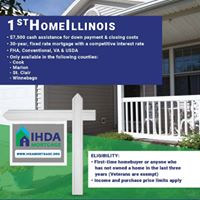 10
ABLE Savings Accounts May Pay Housing Expenses
Qualified disability expenses include rent, mortgage, property taxes, utilities, home repairs and accommodations.
Direct contributions from family, friends, a trust into ABLE accounts may help a person afford housing expenses that are greater than what SSI, HUD, earned income and other sources of income may cover.
Although ABLE accounts cannot be used to secure credit, regular ABLE savings can help to show that a person has the resources, skills and ability to save regularly and afford an item at their present rate of savings.
**It is important that an SSI recipient use their SSI to pay for housing  to ensure that their SSI benefit is not reduced by 1/3. Then, extra SSI may be saved and invested in an ABLE account.
11
HUD: Jobs Plus Program
Employment-related service: Grantees offer employment-related services to residents with a range of employment needs. This includes services such as work-readiness training, employer linkages, financial counseling, educational advancement, job placement, and employment counseling.
 Financial incentives: Targeted residents enrolled in Jobs Plus will be granted a 100 percent income disregard that will remain in place for up to 48 months.
 Community support for work: Grantees market Jobs Plus services and financial incentives to all targeted residents in a development. The goal is to saturate communities with work-related messages and to create a culture of work.
(Available at Illinois Housing Authority of the City of East St. Louis)
12
Family Self-Sufficiency Program
The Family Self-Sufficiency (FSS) program is a Housing and Urban Development (HUD) initiative that helps people and families who are receiving Section 8 Housing Choice Vouchers or rental assistance to set employment goals and save money to reach their goals.
A person or family prepares a goal plan for five years with their housing counselor;
When the person works, and their earnings increase, the amount due for rent and the extra amount paid to rent can be saved in a special account towards the person’s plan and goals;
The savings do not count as a resource for SSI or other benefits until the month the person obtains the monies. The monies grow tax-free and sometimes the program matches the savings.
When the plan is successfully completed, people often use the money to purchase an item such as a vehicle, appliance, security towards a new apartment, a home purchase or a vacation. The funds can even be saved in another account, such as an ABLE account. How the savings is spent is up to the person.  On average, FSS participants save $9,495 and 57 percent graduate from public assistance.
13
HUD Section 8
A person with low- to moderate-household income may apply for Section 8 rental assistance;
If a waiting list is too long a person can apply for Section 8 in another county where they would want to move;
A person who receives Section 8 benefits may apply for assistance to help pay for a home purchase;
HUD offers home buyer clubs where people are helped to develop credit, save for a home purchase down payment and learn about steps towards purchasing and maintaining a home (a savings match of up to 1:4 may be available, too);
Usually, a person is required to pay 1/3 of their income towards rent;
A person who earns $841 would pay approximately $280 towards rent or a home purchase.
14
Home Buyer Clubs
Home buyer clubs allow a person to save within an account regularly from 10 months to five years.
Within a home buyer club, earnings are still countable earned income; the savings is not a countable resource.
SSA may make the determination that savings within a home buyer program are not a countable resource; SSA will need proof that the person does not have access to the savings or a match because the money is paid directly towards the home purchase.
In the event a person stops participating in a home buyer club and decides to withdraw their portion of savings, the withdrawal amount is then a countable resource. (If $19,000 or less this could be deposited within an ABLE account. Additional amounts can be saved within a Special Needs or Pooled Trust. The savings would then be protected from being considered a countable resource in the next month).
15
Utility, Weatherization and Home Modification Assistance
LIHEAP may help to pay for heating, cooling or provide crisis repairs of equipment such as a heating system.
Home Weatherization Assistance: helps to insulate homes to reduce utility costs.
HUD provides grants or low-interest loans to low-income families to help cover costs for home modifications.
Telephone Assistance is available through Lifeline and Link-UP to help pay for cell phones, telephone installation and monthly fees.
Water Assistance: help to pay for water expenses
Solar Installation Assistance: assistance to install solar panels
16
Housing Goals
Explore where you would like to live now and in the future.
Share your housing goal with your Circle of Support.
Connect with a housing counselor to explore help towards your financial goals.
Take steps toward saving money to allow you to cover housing expenses, including maintenance and unexpected costs that may come up.
17
Meet Tyson - a self-advocate teaching others about financial wellness
18
Questions
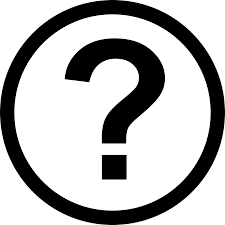 19
Evaluation and Closing
Don’t Forget!
Complete and turn in your evaluation and post-test.
Congratulations on completing your first steps towards improving YOUR financial wellness.
Thank YOU!
20